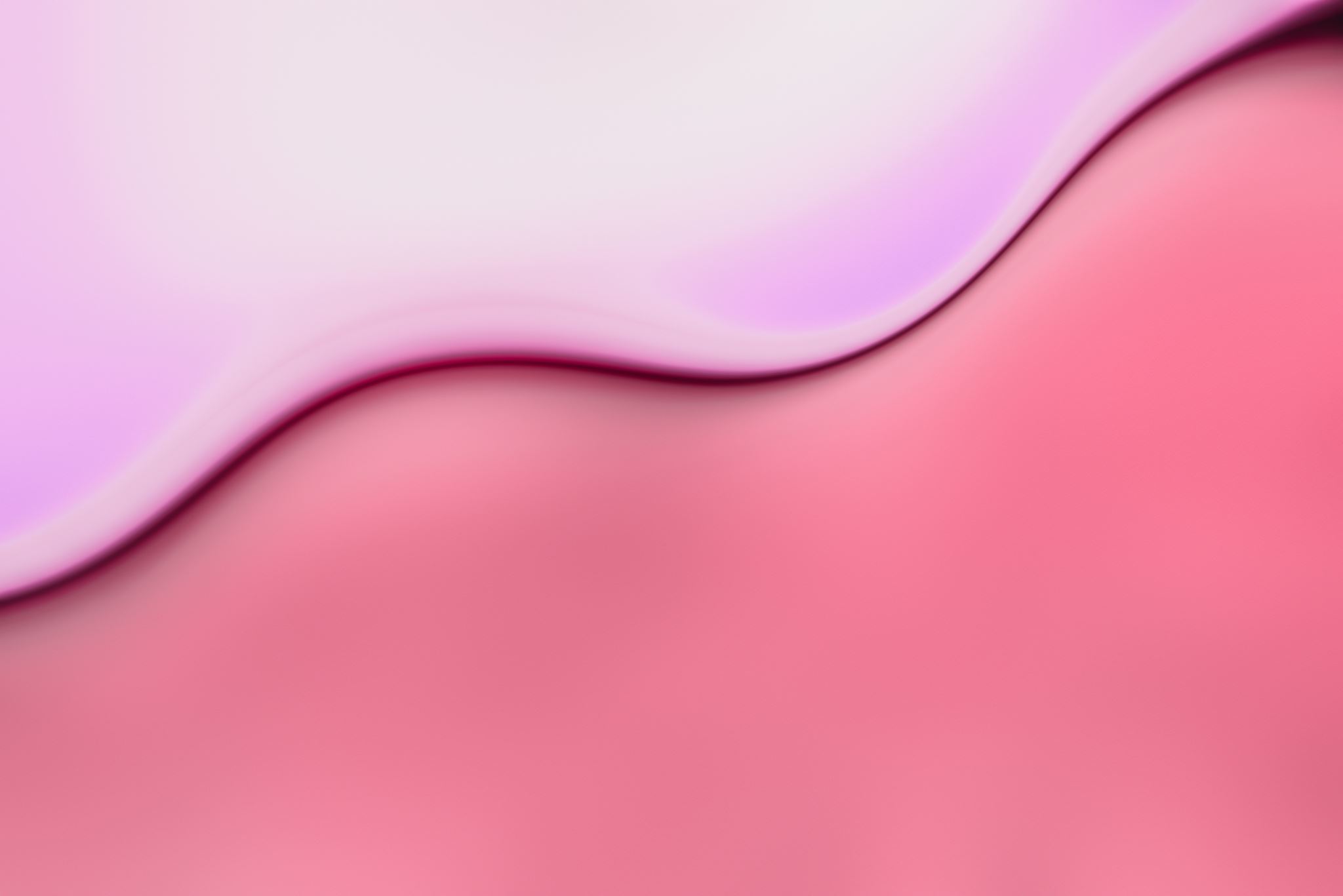 Дидактические средства обучения
Дидактические средства - это комплекс пособий, материалов и технических приспособлений, с помощью которых осуществляется деятельность преподавателя по обучению языку и деятельность учащися по изучению языка.
Дидактические средства чаще всего классифицируются в зависимости от того, через какие органы чувств и способы подачи информации происходит их влияние на учебный процесс.
 По этому признаку дидактические средства можно подразделить на 
 визуальные
 аудиальные
 аудиовизуальные
 технические
 интерактивные 
 универсальные
- печатные текстовые средства: учебники и учебные пособия, печатные рабочие тетради, словари, справочники;
- простые визуальные средства: натуральные объекты, модели, макеты, муляжи, репродукции, таблицы, схемы, диаграммы, карты и т.д.;
- технические визуальные средства: мультимедийные электронные средства (например, слайд-презентации);
Визуальные
Аудиальные средства – это средства передачи звуковой информации: записывающая и воспроизводящая звук аппаратура, разные виды проигрывателей (магнитофон, CD-плейер и т.д.), аудиозаписи;
аудиальные
Аудиовизуальные средства соединяют в себе возможности передачи звуковой и зрительной информации. 
К ним относятся видео- и веб-камеры, транслирующая и воспроизводящая аппаратура (телевизор, видео- и DVD-плейеры и др.), мультимедийные электронные средства (видеоуроки и используемые в учебном процессе видеоролики);
аудиовизуальные
Технические средства ориентированы на формирование отдельных умений. При обучении иностранным языкам к этой группе дидактических средств относятся, например, лингафонное оборудование, компьютеры (ноутбуки, планшеты), различные виды проекторов, интерактивная доска, а также используемые с ними носители информации;
Технические
Интерактивные (тренировочные) – дидактические средства, создающие условия для наиболее эффективной отработки (тренировки) и формирования практических умений и навыков. 
К таким средстам относятся, например, интерактивные программы, интернет-приложения[1]. 
Однако в учебном процессе давно используются и простые (нетехнические) тренировочные средства, среди которых наибольшее распространение получили разнообразные карточки или тетради с упражнениями, настольные игры, используемые с целью выполнения упражнений для развития навыков отдельных речевых умений
интерактивные
Универсальными дидактическими средствами являются компьютер и сетевые информационные системы (локальные компьютерные сети и глобальная сеть Интернет). 
Использование в учебном процессе сети Интернет практически снимает территориальные ограничения доступа к информации, позволяя использовать ресурсы крупнейших электронных библиотек и образовательных порталов, на качественно новом уровне организовать дистанционное обучение.
Универсальные
Благодаря возможности подключения различного оборудования и разнообразию устанавливаемых программ сегодня компьютер можно использовать как визуальное, аудиальное или аудиовизуальное средство, а также в качестве интерактивного дидактического средства в более широком смысле. 
Компактные размеры современных компьютеров (ноутбук, нетбук, планшетный компьютер), их надёжность и совместимость с другими техническими средствами делают компьютер удобным и эффективным средством обучения.
Основным дидактическим средством обучения русскому языку в основной школе в настоящее время являются учебно-методические комплексы.